统编版小学语文一年级上册
复韵母中的双胞胎
—— ui iu  ei ie 巧分辨
配套练习
拼一拼
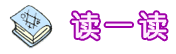 huī   tuǐ   shuì
diū    xiù    liú
hēi   fěi    bèi
dié    qiě   miè
shuǐ niú
c ì  xiù
wéi  jīn
qié  zi
（1）用自己的话说说，复韵母ui iu ei ie的区别；
（2）对着同学、老师拼读，进行单音节拼读，看是否能拼读正确：
    贵ɡuì   税shuì   追zhuī    
    美měi   魅mèi    北běi     
    修xiū    牛niú    流liú     
    别bié    贴tiē   灭miè